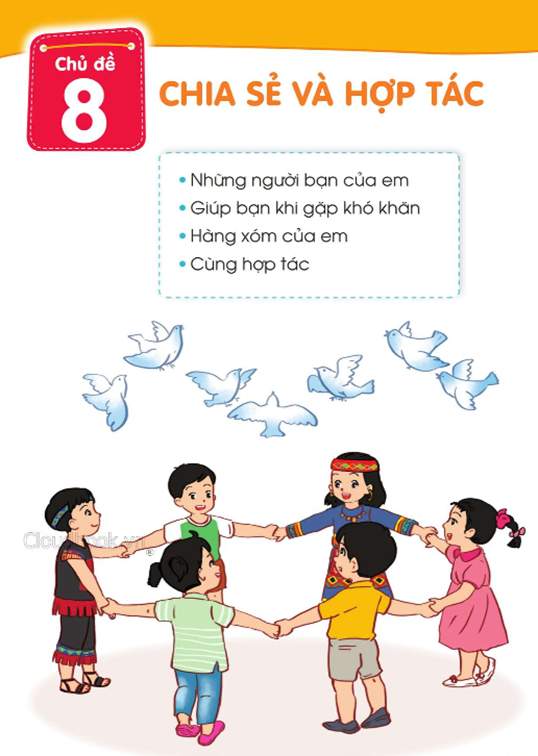 BÀI 29: NHỮNG NGƯỜI BẠN CỦA EM
TIẾT 1
SINH HOẠT DƯỚI CỜ
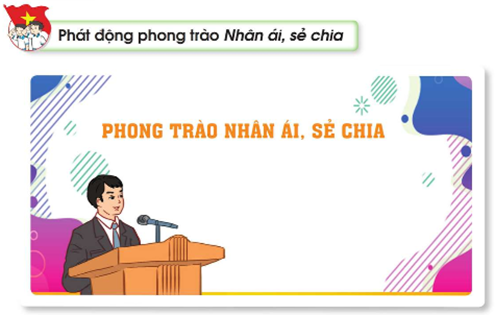 TIẾT 2
HOẠT ĐỘNG GIÁO DỤC THEO CHỦ ĐỀ: 
NHỮNG NGƯỜI BẠN CỦA EM
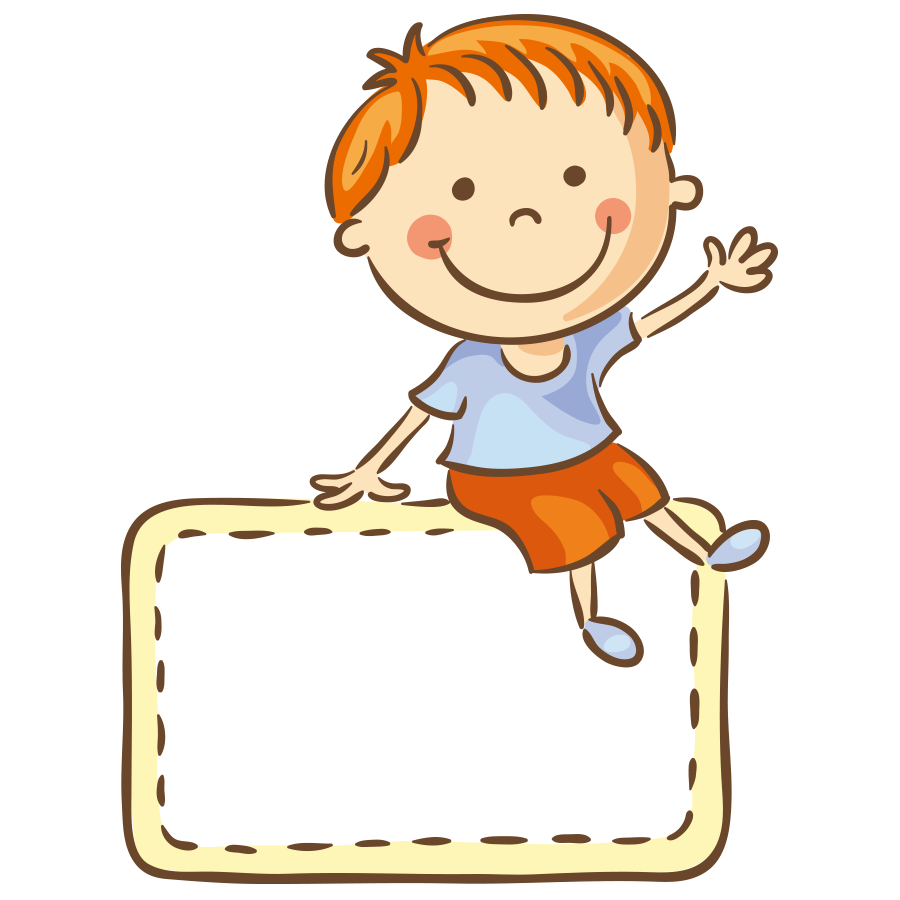 01
Trò chơi “Hiểu ý bạn”
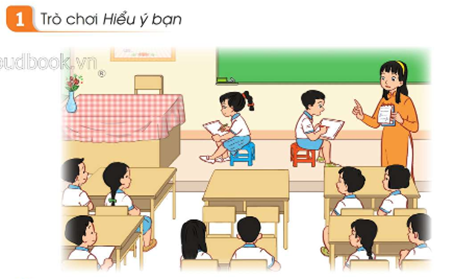 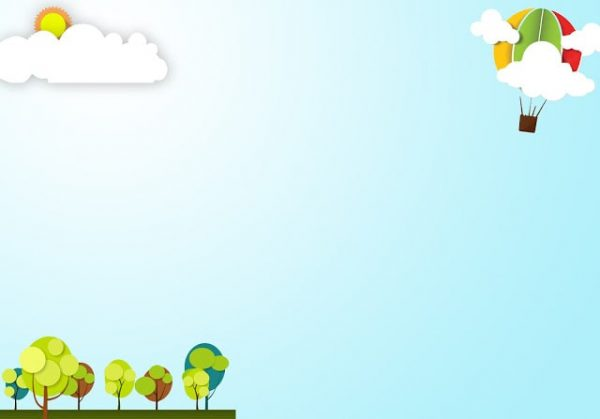 Bạn bè cùng vui chơi và cần hiểu về sở thích của nhau.
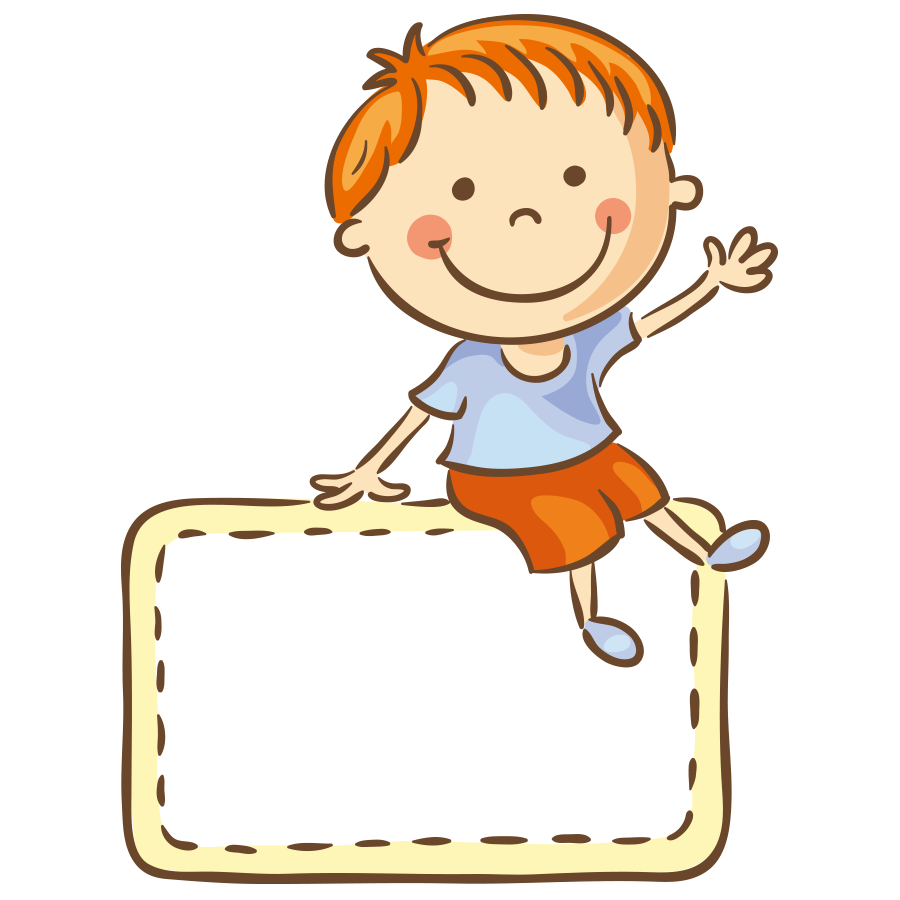 02
Kể về những người bạn của em
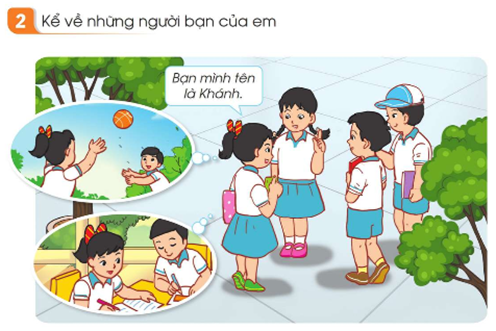 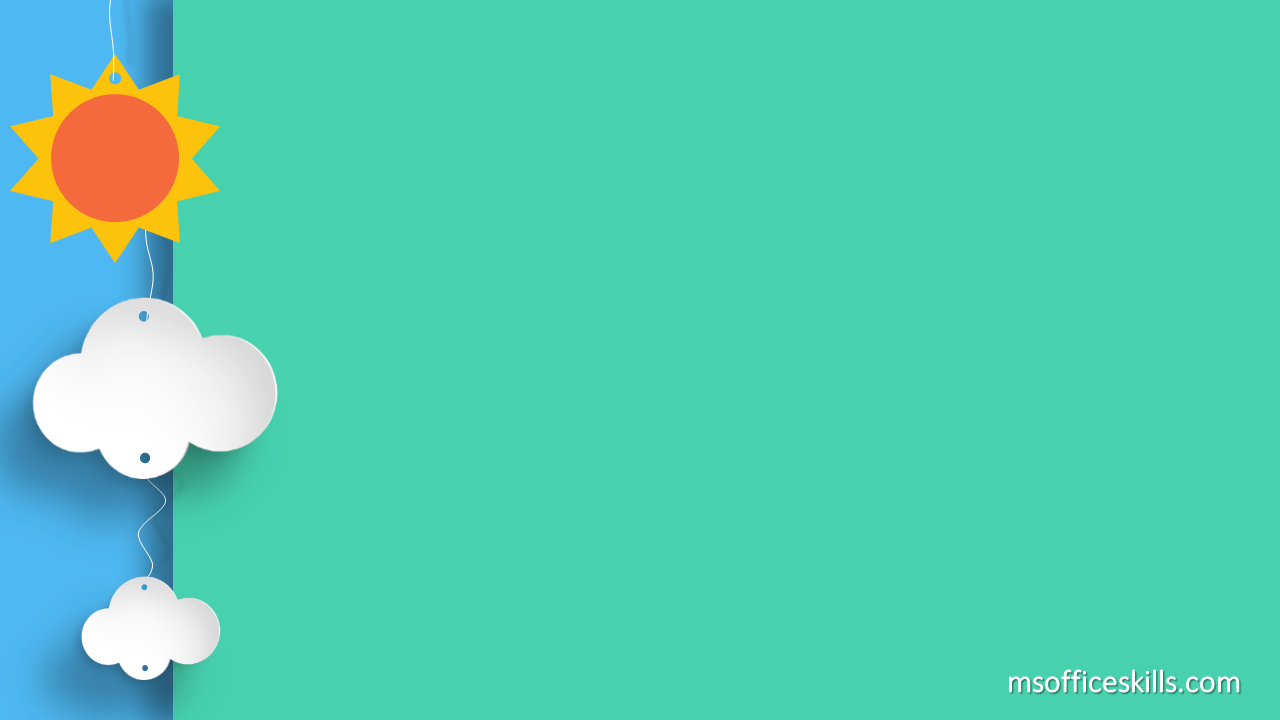 Các con hãy thể hiện thái độ, tình cảm của mình với các bạn khi tham gia hoạt động cùng nhau.
TIẾT 3
SINH HOẠT LỚP
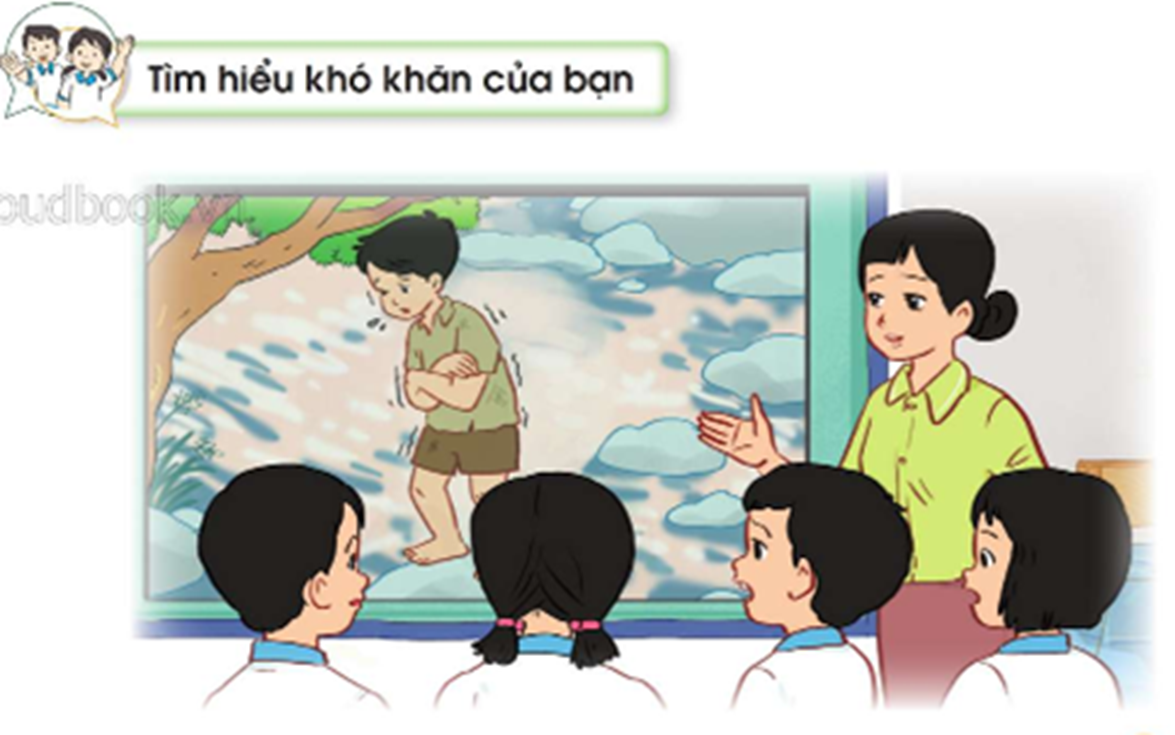